An AS Lesson
Using the LDS to teach content on Data Collection and Processing
Introducing a Large Data Set
For this sample lesson we are using the MEI LDS for AS 2020/AL 2021
This is called Large Data Set 3
It relates to the American National Health and Nutrition Examination Survey
Find this data set and open it
What questions do you want to ask?
[Speaker Notes: If they come up with useful questions, run with those. Otherwise next slide.]
What is the average pulse rate of an American adult?
How should we work this out?
Do we want to use all the data?
Or would taking a sample make it easier?
What are the advantages and disadvantages of taking a sample?
Have we already taken a sample?
[Speaker Notes: One of the things we can do is compare samples of different sizes with the whole population, and draw some conclusions about sampling.]
Taking a sample
Head the last column “random number”.
If the last column is W then in cell W2 enter the formula =RAND().  This will produce a random number between 0 and 1.  Copy the formula down the column.
The random numbers will all be different so if you choose the 10 people with the smallest random numbers it will be a random sample.  However, if you try to sort on column W, the random numbers will change as you do it
Copy the random numbers in column W and paste as values into column X – this will stop them changing.  Head the new column X “values”.
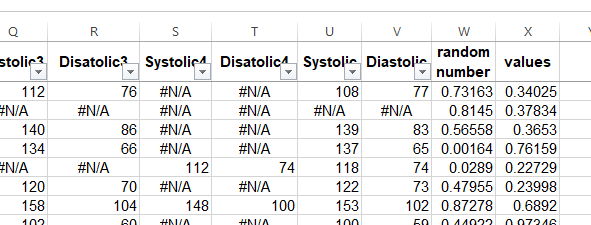 Copy the random numbers in column W and paste as values into column X – this will stop them changing.  Head the new column X “values”.
Sort the data using the values column smallest to largest (or largest to smallest if you prefer).  Make sure that the whole row of data moves with the number in column X.
Copy rows 1 to 11 (the rows for the first 10 people) to a new page of the spreadsheet and save it.  This is your random sample.
What is the average pulse rate of an American adult?
Find the mean pulse rate for your random sample of 10 people.  If you have this data in column L, insert the following formula at the bottom of column L.  = average(L2:L11).
What are you going to do about missing pulse rates?
To the left of the calculated mean, type “mean” so that it is clear what the number is.
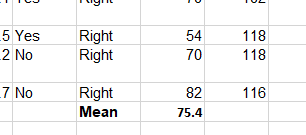 [Speaker Notes: For missing pulse rates, remove the person and replace with the next (random) one from the full data set.]
Let’s compare results
Are all our results the same?
What do we mean by ‘the same’?
How much variation do we have?
How could we improve our estimate?
How could we measure variation?
[Speaker Notes: Put all their values on a spreadsheet and do a box plot in Geogebra.]
How much variation is there?
Take just the 10 pulse rates and the mean, and copy them onto a new page.
In the next column, put a formula that measures how far the data is from the mean: = A2 - $A$12
Find the average distance from the mean.
What goes wrong? How could we solve this?
In column C put the formula =B2^2
Find the mean of this column.

This is called the variance of the set of data. It is a measure of how spread out it is.
[Speaker Notes: For missing pulse rates, remove the person and replace with the next (random) one from the full data set.]
How could we improve our estimate?
Take a completely new random sample of size 20.
Find the mean and variance.
Find the mean and variance of the whole set of 200 pieces of data.
Discuss…
[Speaker Notes: For missing pulse rates, remove the person and replace with the next (random) one from the full data set.
Put these results in a spreadsheet and compare the boxplot in Geogebra with what we got for samples of size 10.]
Sample Variance v Variance
Find the sum of the squares of your sample of 20.
Divide it by 19 instead of 20.
Compare with the variance of the whole data set.
What do you notice?

Dividing by n – 1 gives a better estimate of the population variance. This value is called the sample variance. MEI use it in their specification instead of variance because, in real life, you are always working with samples and never with populations.
Is there a correlation between pulse rate and age?
We’ll draw a scatter diagram to find out.
Is there a correlation between age and pulse rate?
Draw a scatter diagram for your random sample of size 20.
Select the two columns with the age and pulse rate.
Click on the Insert tab at the top of the spreadsheet. Choose the scatter diagram.
Click on the chart and choose the Design tab under Chart Tools. Click add chart element and add axis titles to label the axes with the data they show.
You may find that Excel has automatically inserted a chart title – you will probably want to change or delete this.
You may wish to copy your chart to a separate sheet within the same workbook.
If you hover over any point you wish to investigate further, you will be able to see the data values for the point.  This will help you to identify the area which that point represents by looking back at the original data.
A quick task
Take random samples of size 10, 20 and 50
Do scatter diagram for each sample, and also for the whole population.
Put the 4 scatter diagrams on one page.
Discuss…
What else can we do?
We could look at how to enter data into the calculator lists and work out mean and variance.
But would you want to do a bit more work on spreadsheets first where you can visualise what’s going on?
You could ask students to come up with their own questions and do calculations and charts to illustrate.
What have your students learned?
Which clear content objectives have we covered?
Which more woolly objectives have we thought about?
Are there any more subtle ideas that we have helped students to consider?